EFFICACIA E SICUREZZA DI ALEMTUZUMAB, ANALISI DESCRITTIVA “REAL LIFE”MONOCENTRICA DI UNA COORTE DI PAZIENTI AFFETTI DA SCLEROSI MULTIPLARECIDIVANTE-REMITTENTE
M. Pasca, B. Forci, A. Mariottini, M. Falcini, P. Palumbo, C. Mechi, E. Magnani, L. Massacesi, A. Repice
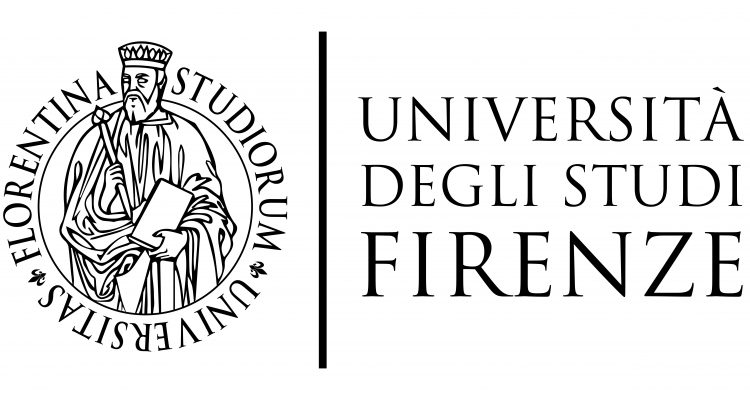 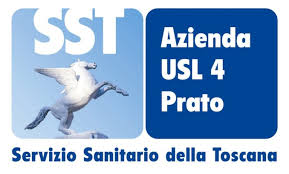 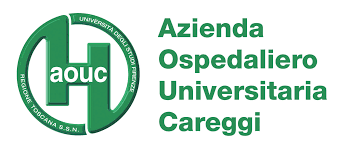 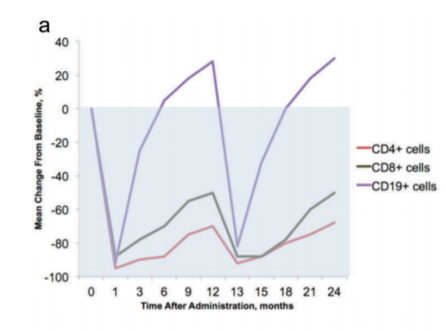 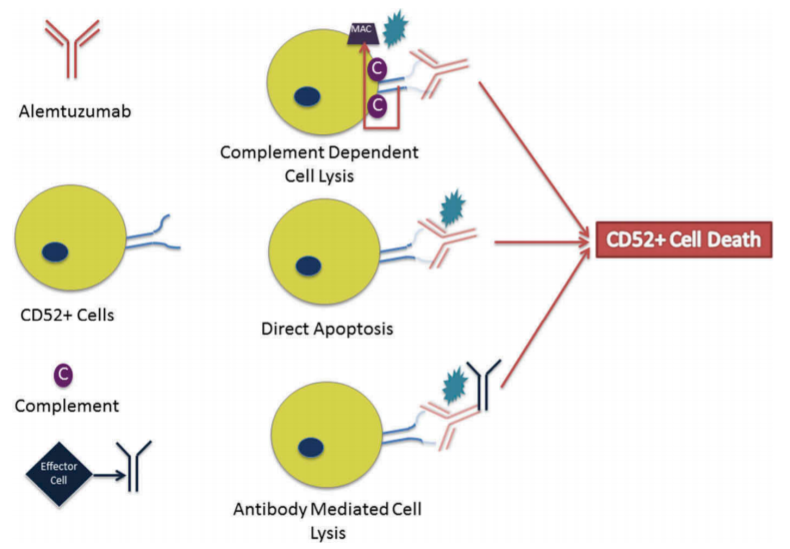 Protocollo di somministrazione
2 cicli di somministrazioni a distanza di 1 anno l’uno dall’altro
In caso di mancata risposta è possibile eseguire un terzo ciclo
LA NOSTRA POPOLAZIONE
22 Pazienti trattati dal 15/04/2015 al 15/12/2018

2 pazienti esclusi dalla presentazione dei dati safety ed efficacia per follow-up inferiore a 6 mesi
20 pazienti inclusi nell’analisi
ULTIMA TERAPIA PRE ALEMTUZUMAB
CARATTERISTICHE BASALI
MOTIVO SWITCH
EFFICACIA
RICADUTA
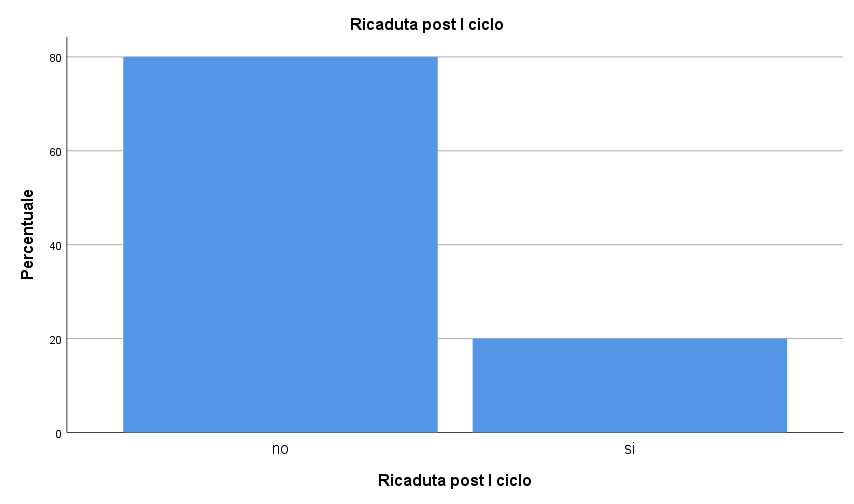 ATTIVITA’ RADIOLOGICA
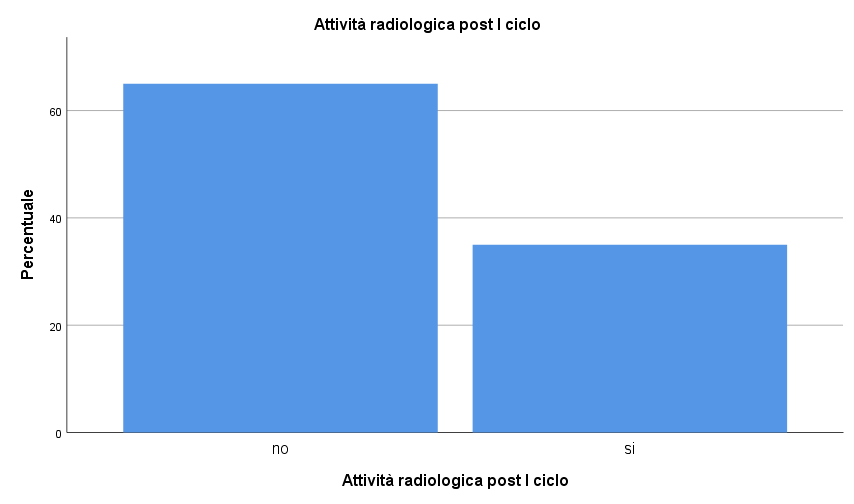 PROGRESSIONE EDSS
EFFICACIA TRA 1° E 2° CICLO DI ALEMTUZUMAB
EFFICACIA DOPO IL 2° CICLO DI ALEMTUZUMAB
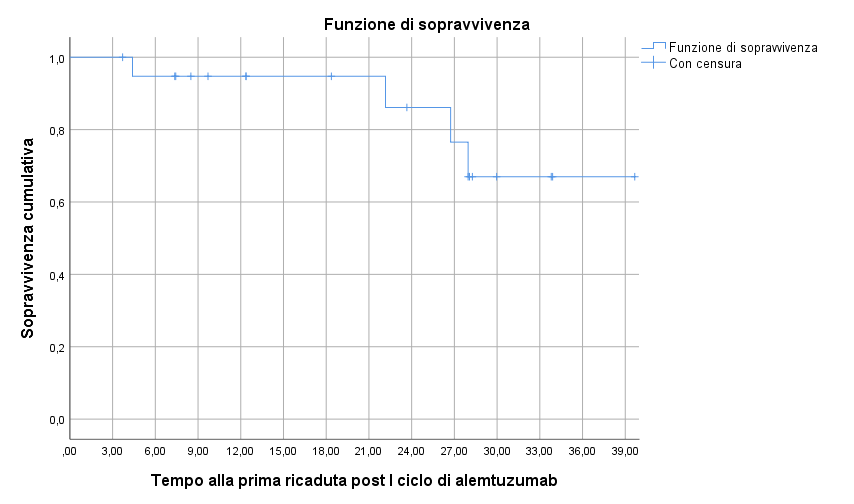 RICADUTA
RICADUTA
ATTIVITA’ RADIOLOGICA
ATTIVITA’ RADIOLOGICA
EVENTI AVVERSI
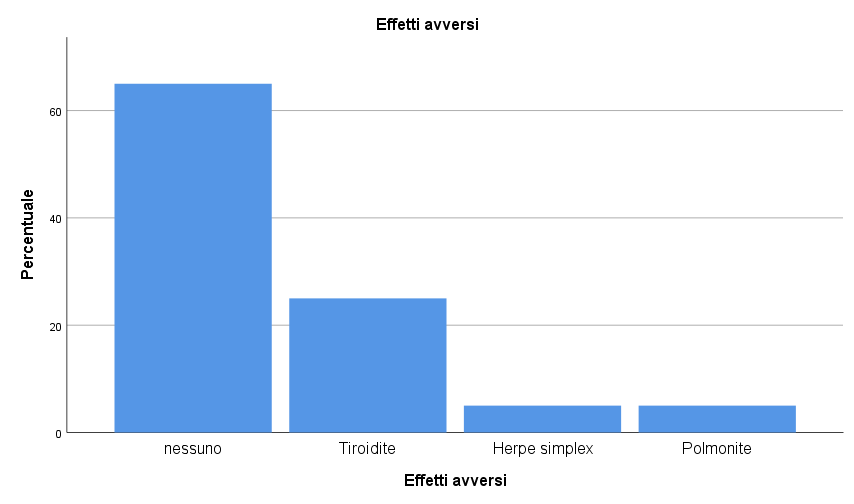 EVENTI AVVERSI GRAVI
GRAZIE PER L’ATTENZIONE
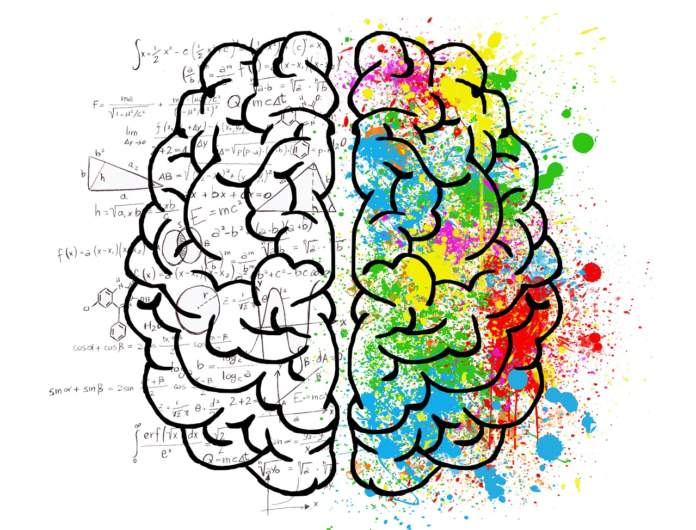